Cranial Bones
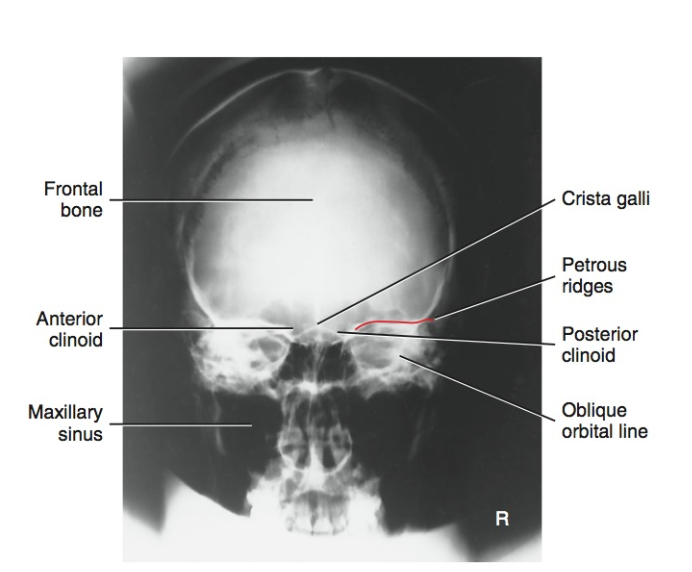 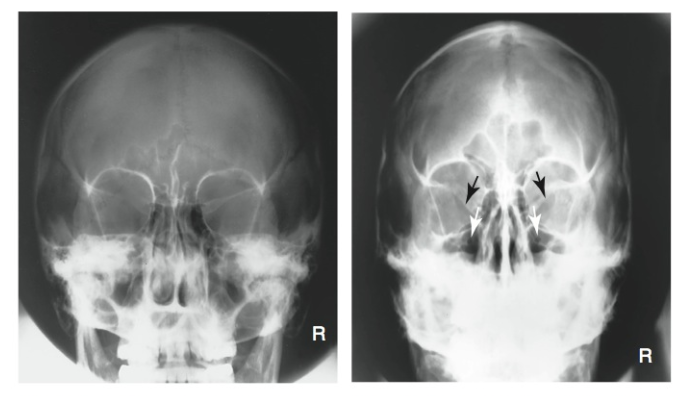 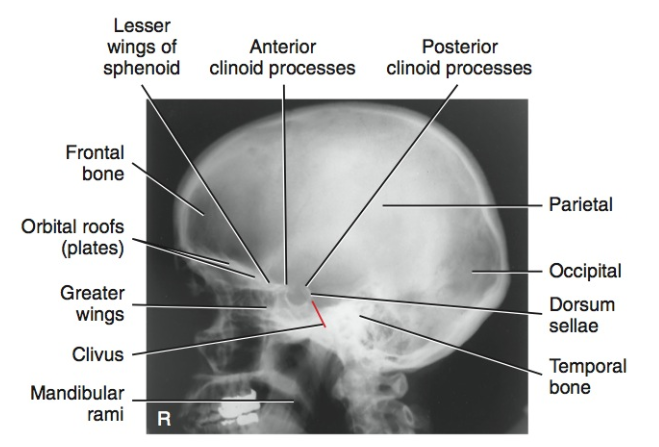 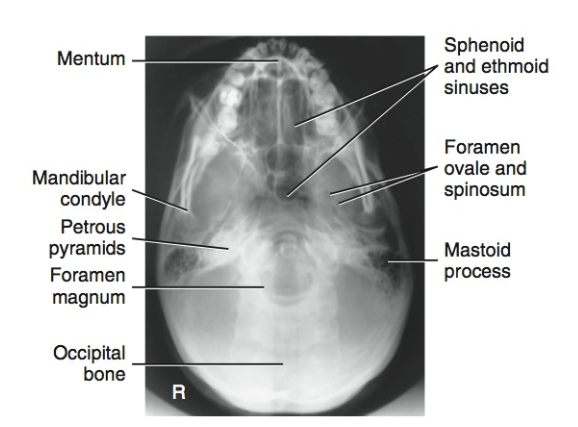 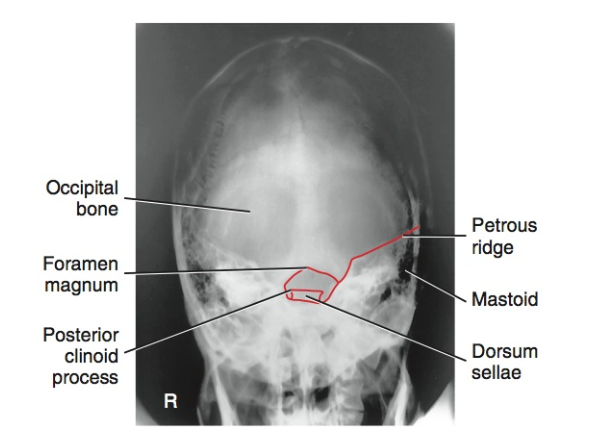 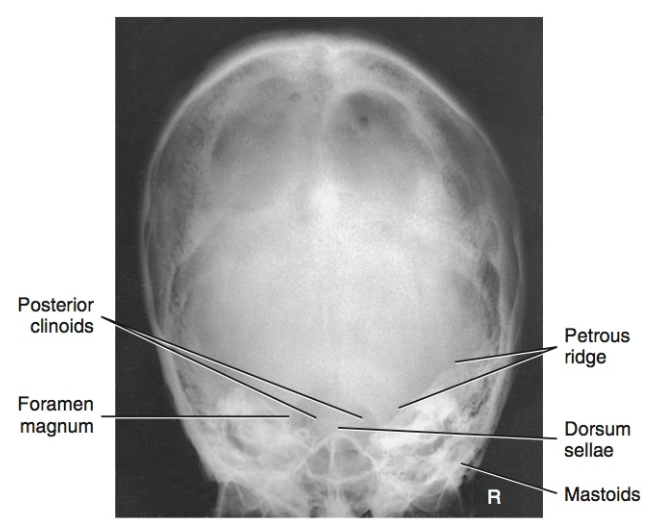 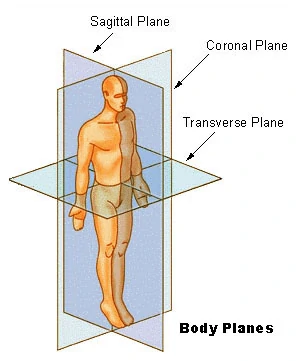 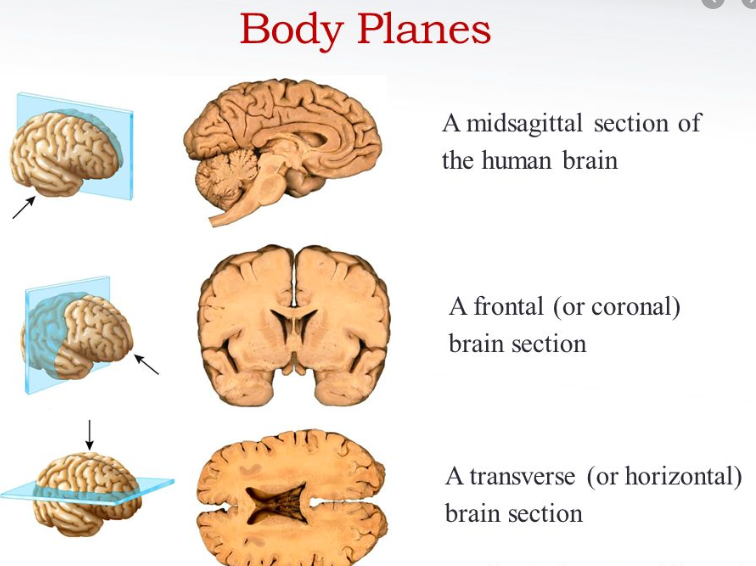 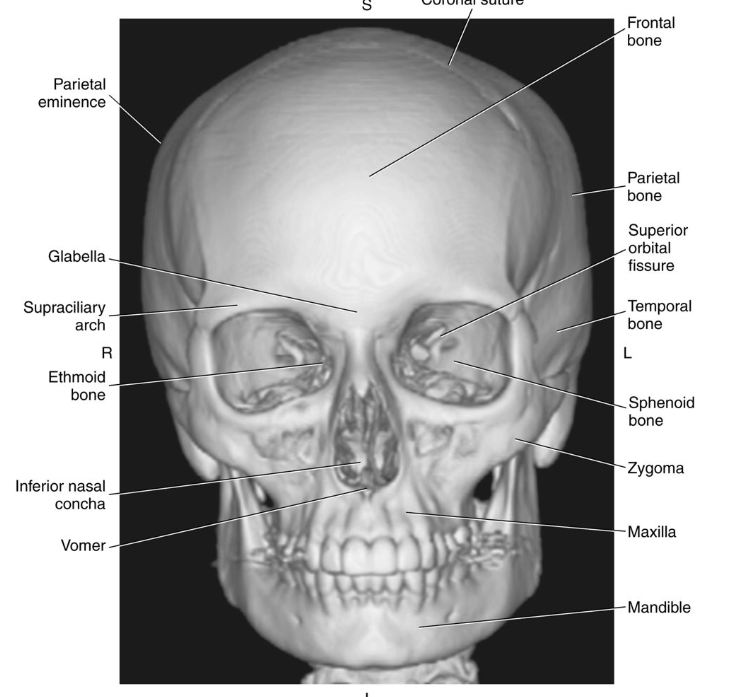 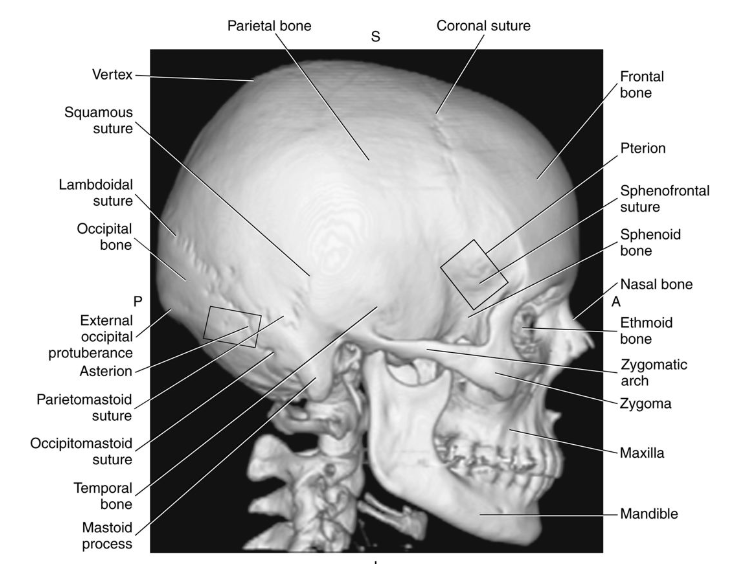 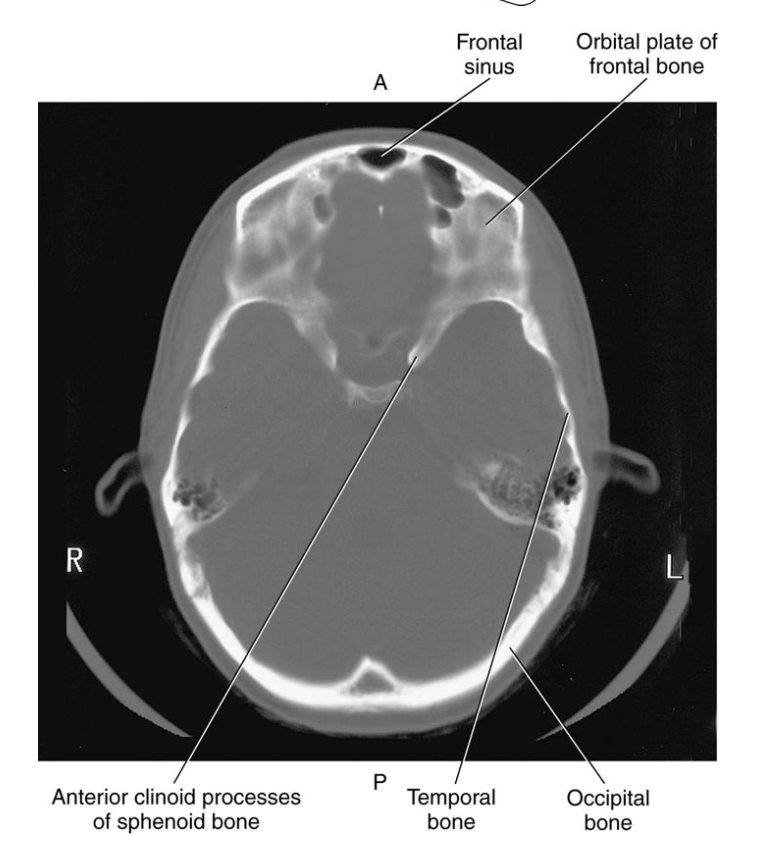 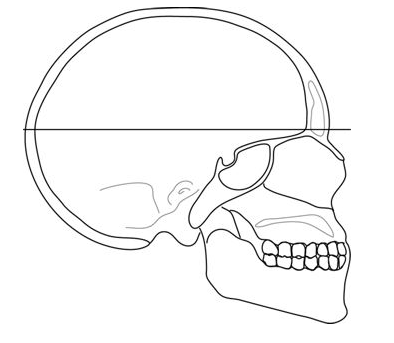 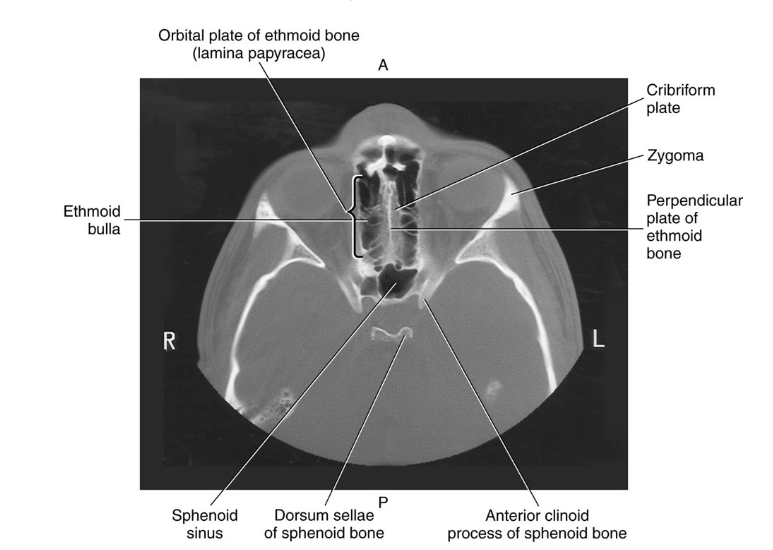 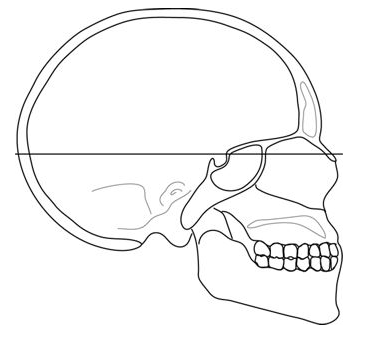 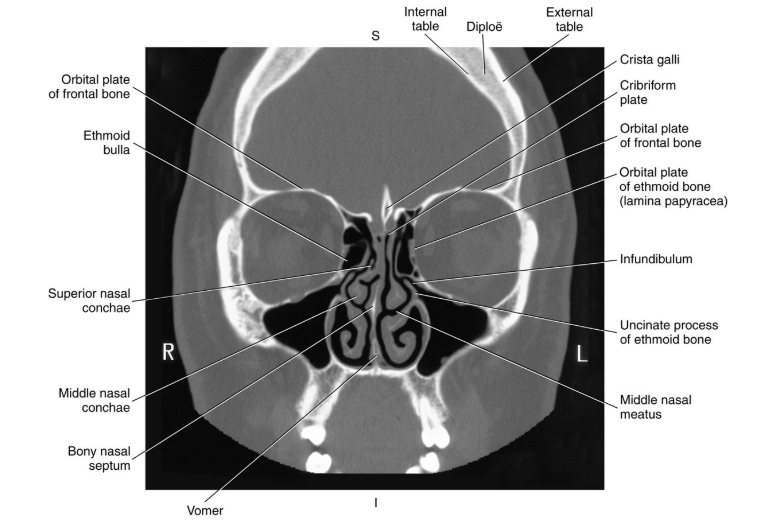 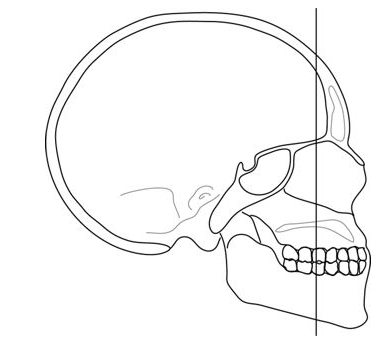 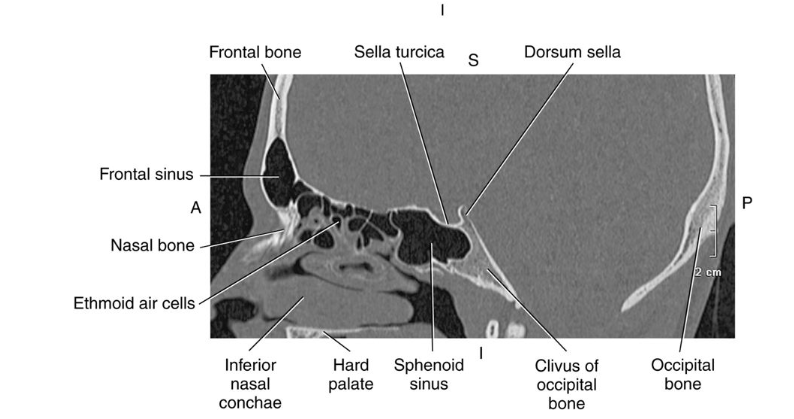 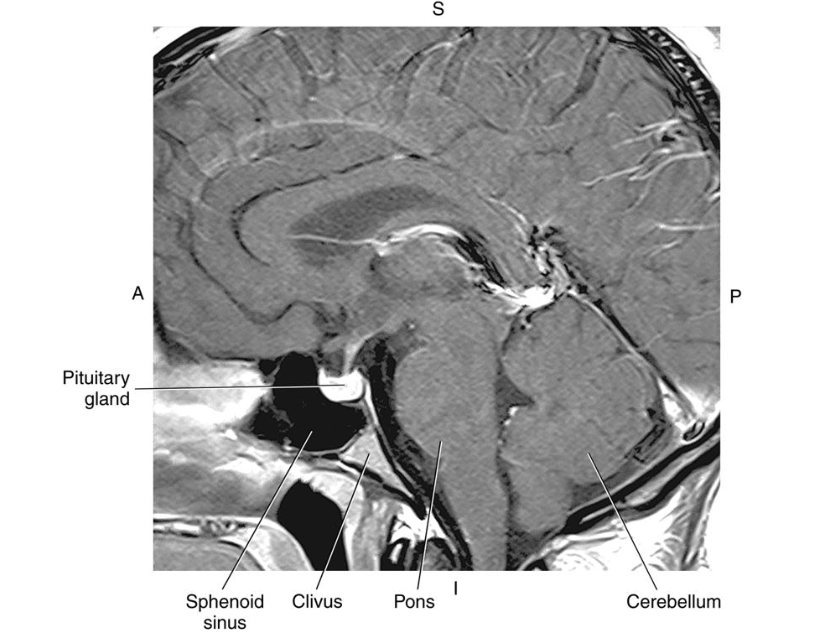 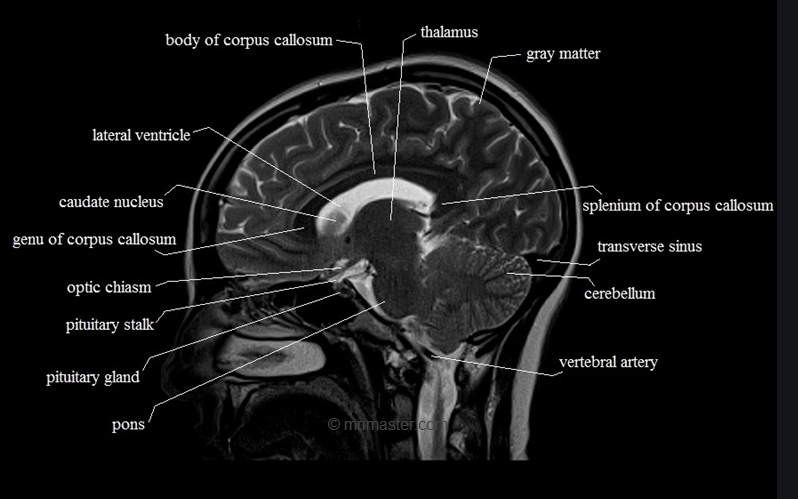 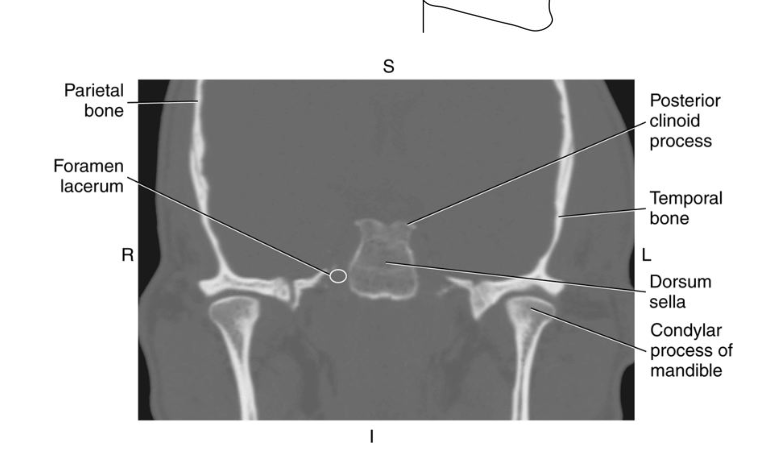 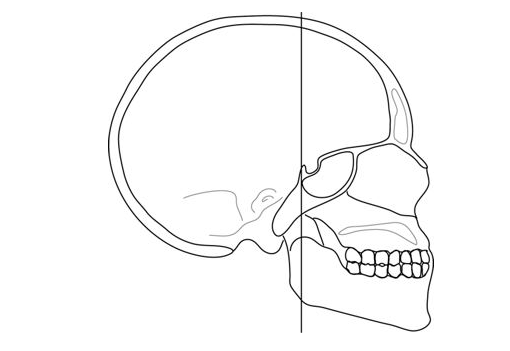 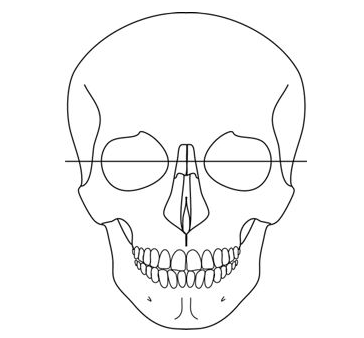 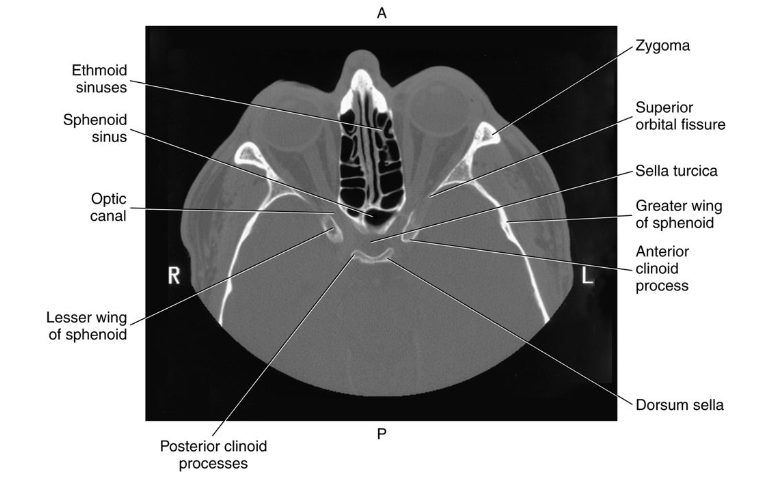 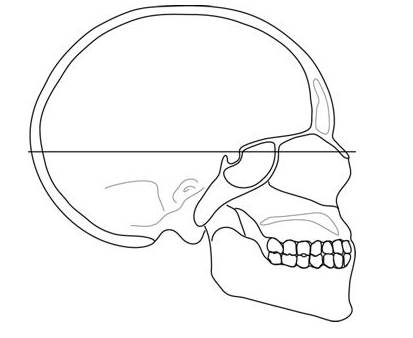 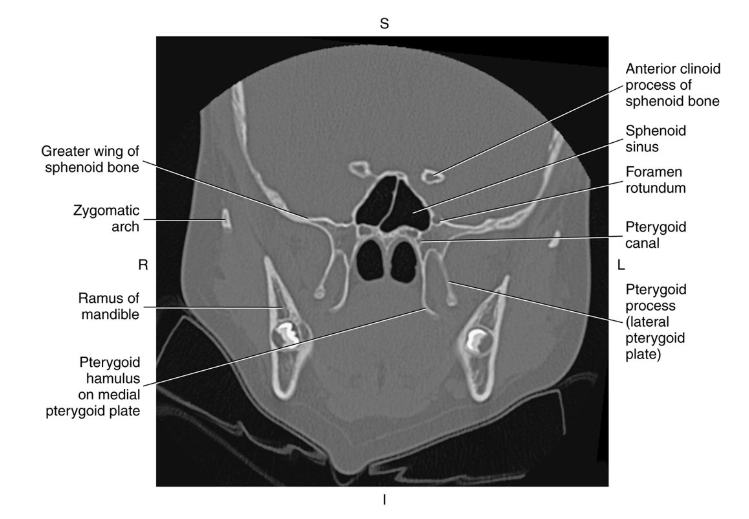 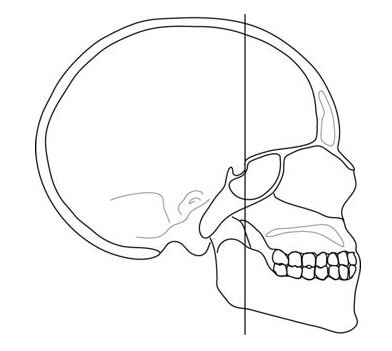 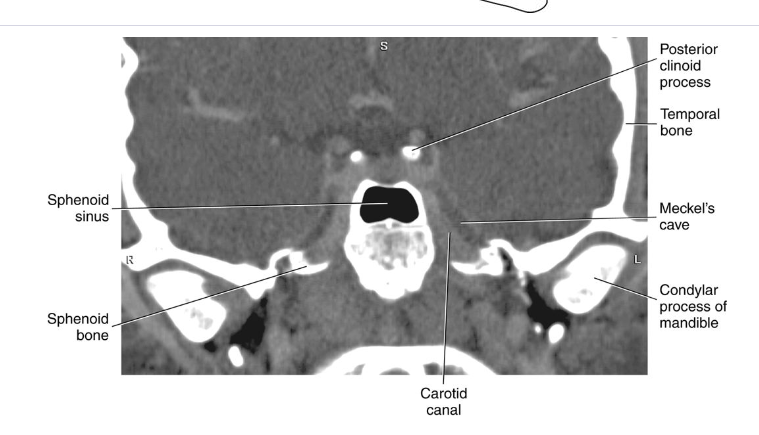 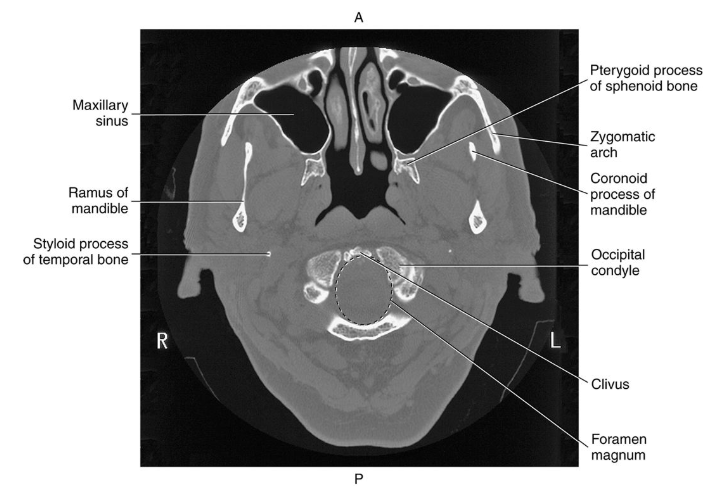 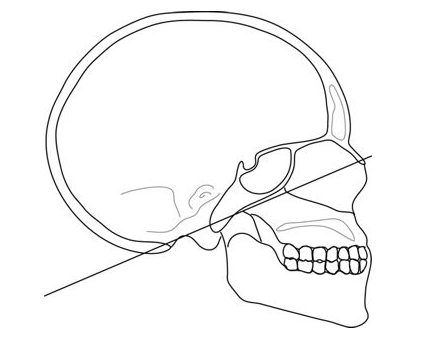